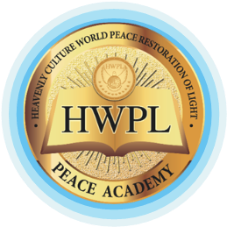 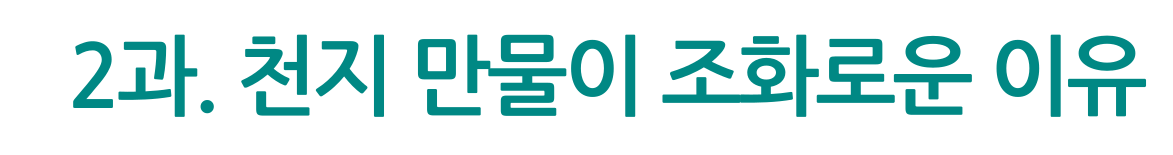 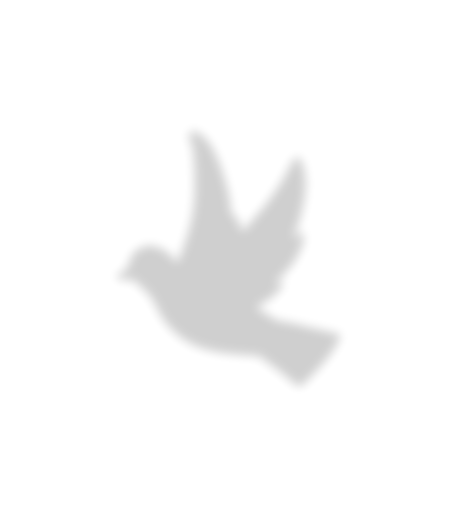 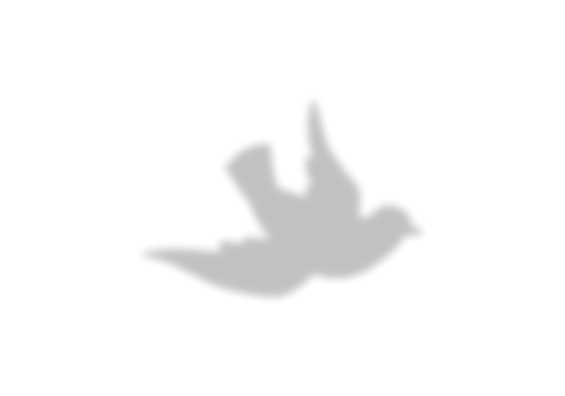 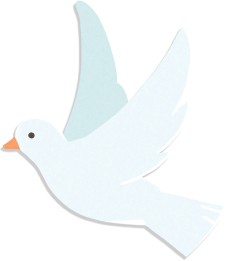 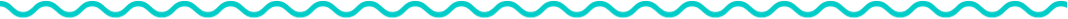 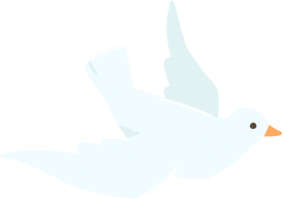 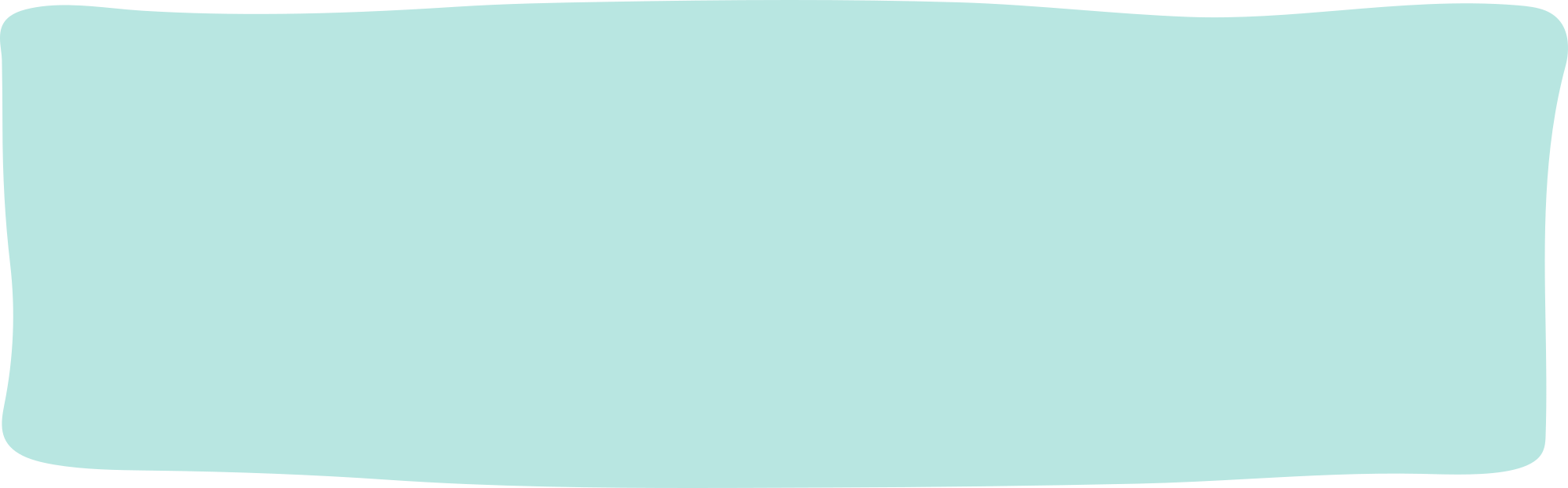 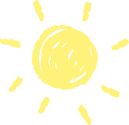 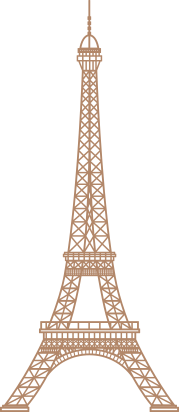 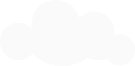 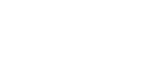 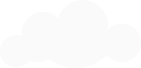 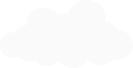 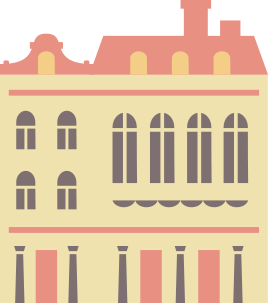 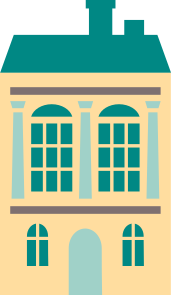 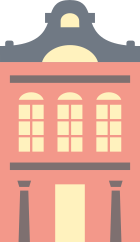 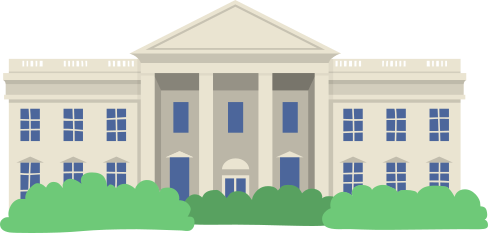 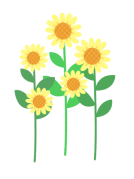 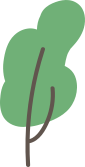 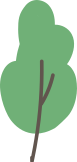 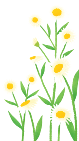 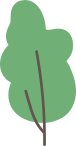 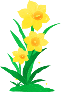 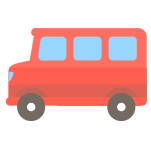 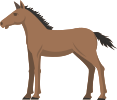 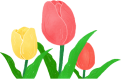 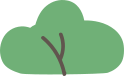 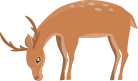 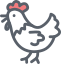 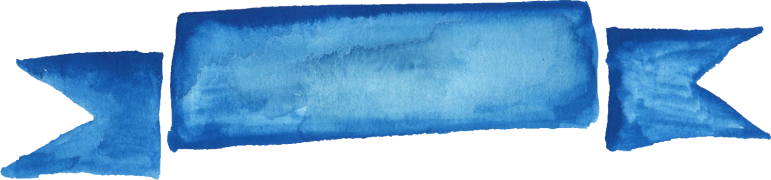 생각열기
이 종이는 무엇으로 만들었을까요??
코끼리 똥
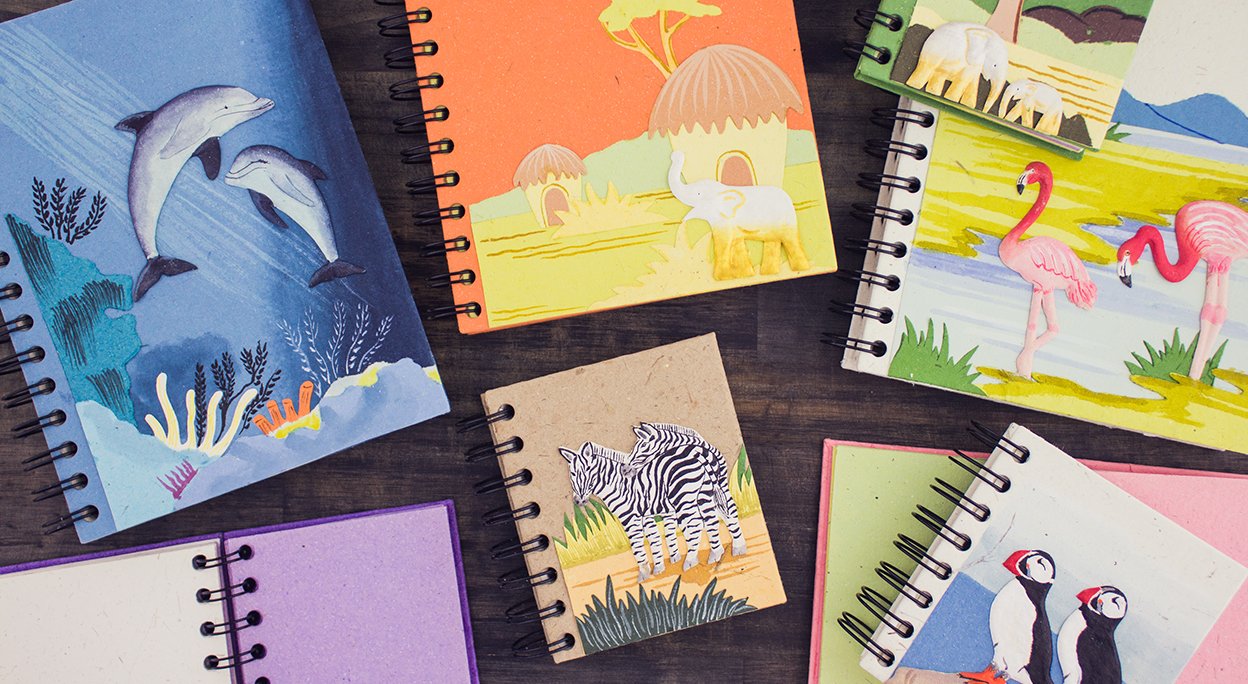 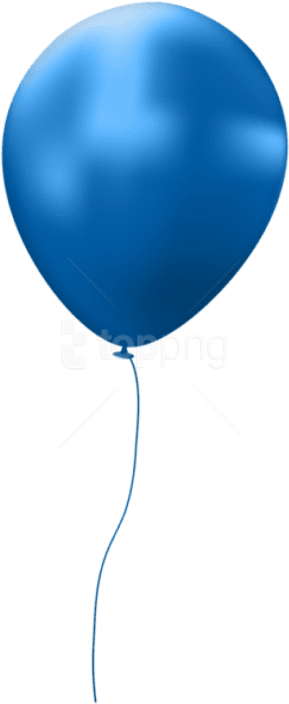 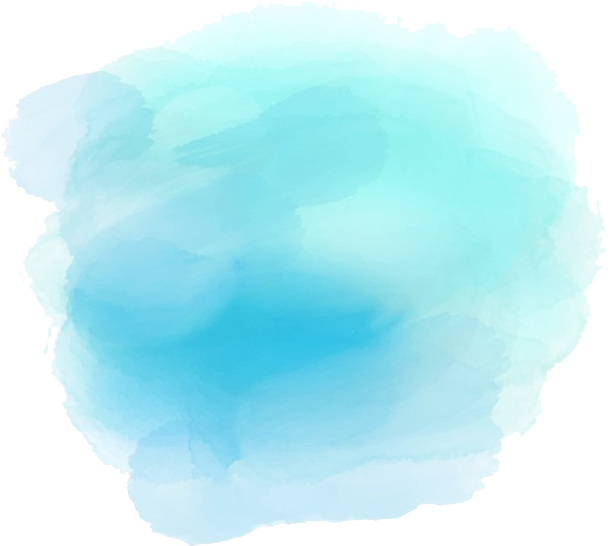 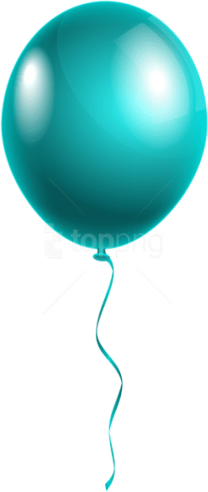 탐구하기 1 나의 가치
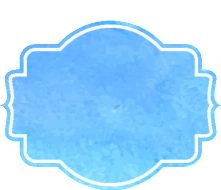 01
생명의 가치
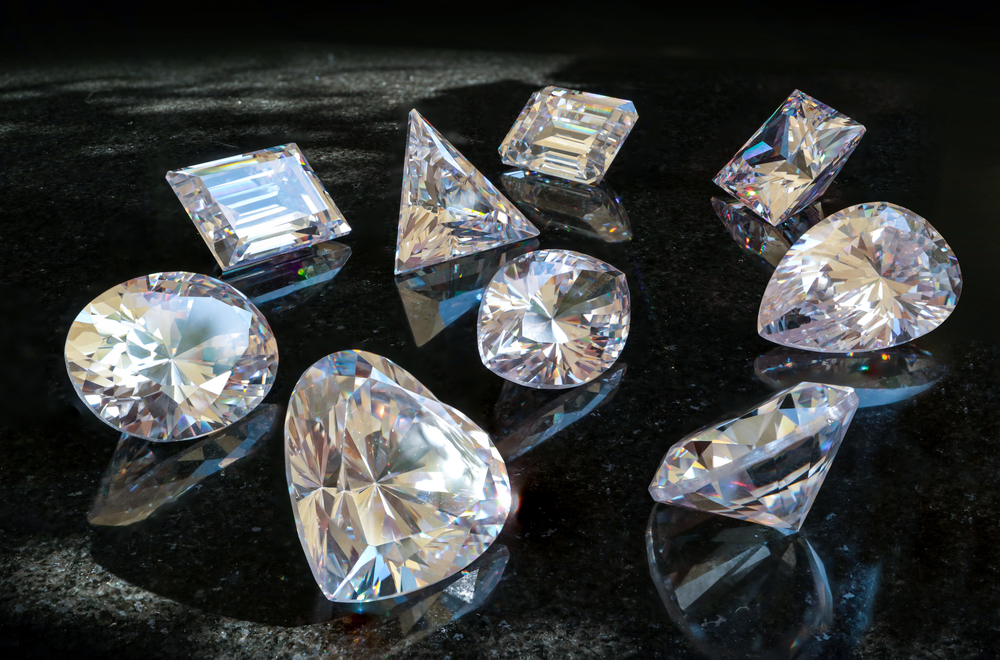 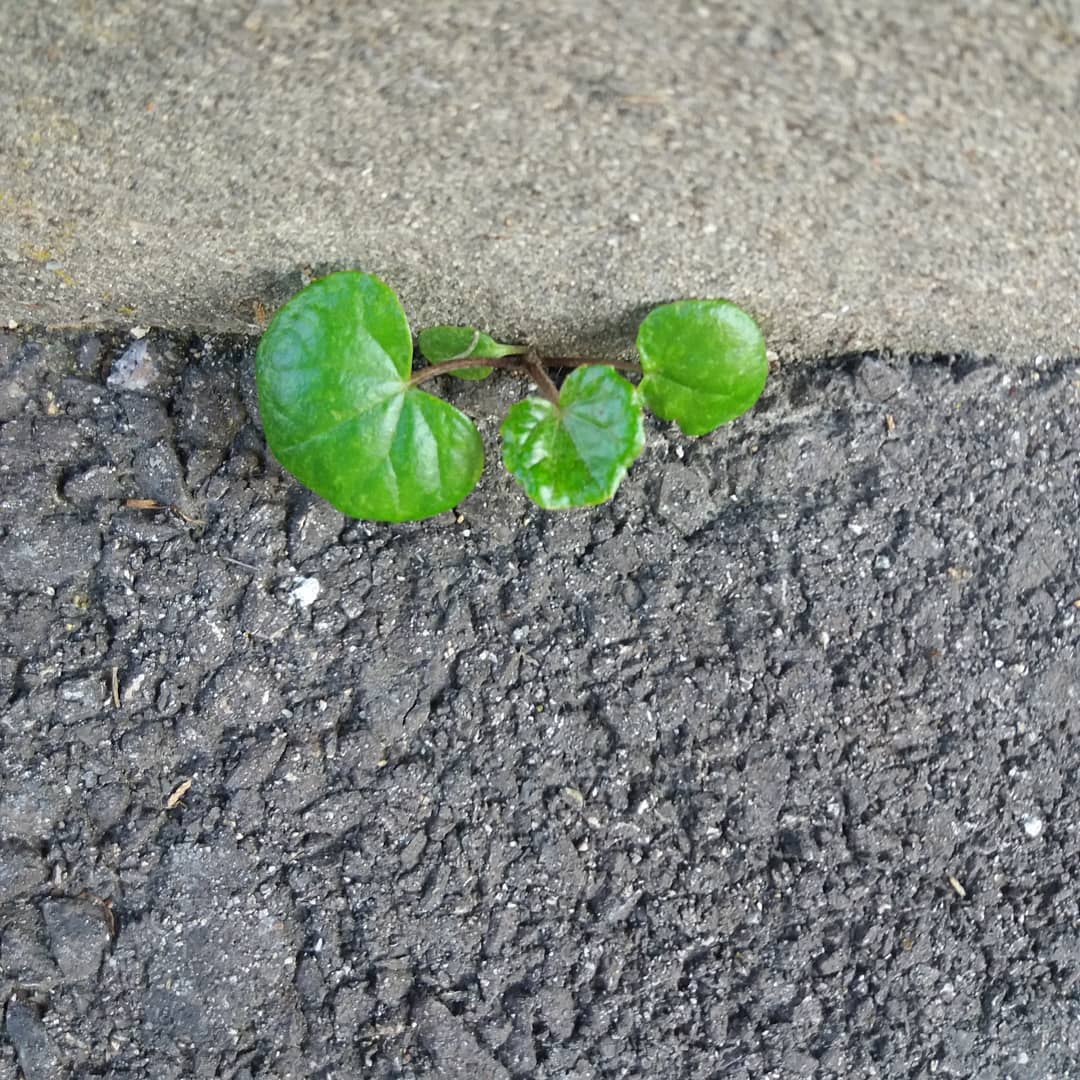 사람은 들판에 자라는 그 흔한 풀 한 포기, 
꽃 한 송이를 만들지 못한다.
다이아몬드 어원: 그리스어 ‘Adamas’, ‘정복할 수 없다.’
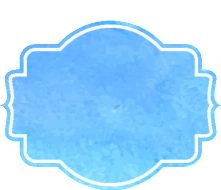 02
이름은 존재 가치의 표현
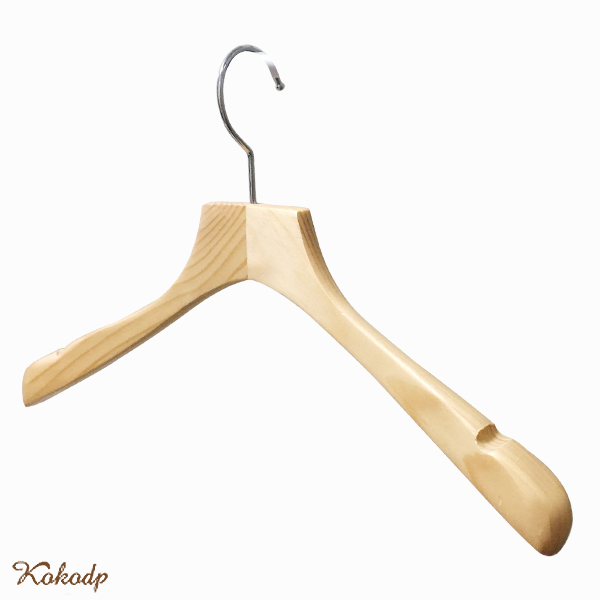 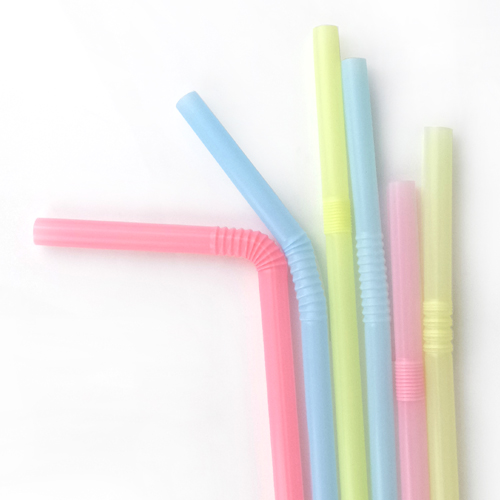 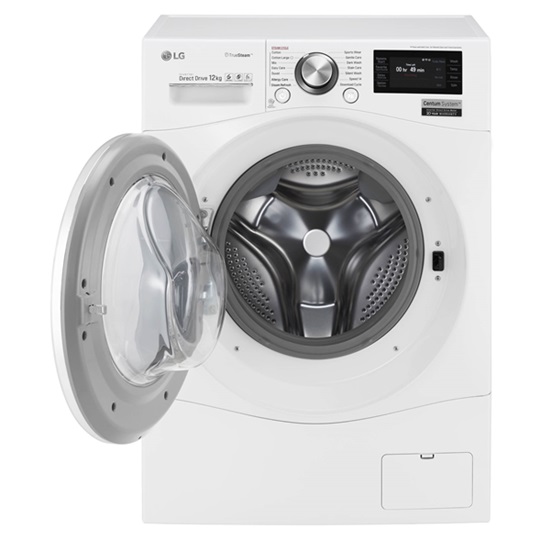 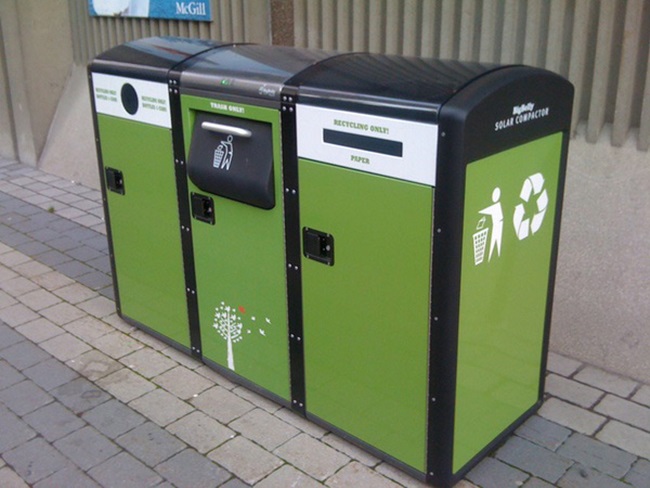 옷걸이
세탁기
쓰레기통
빨대
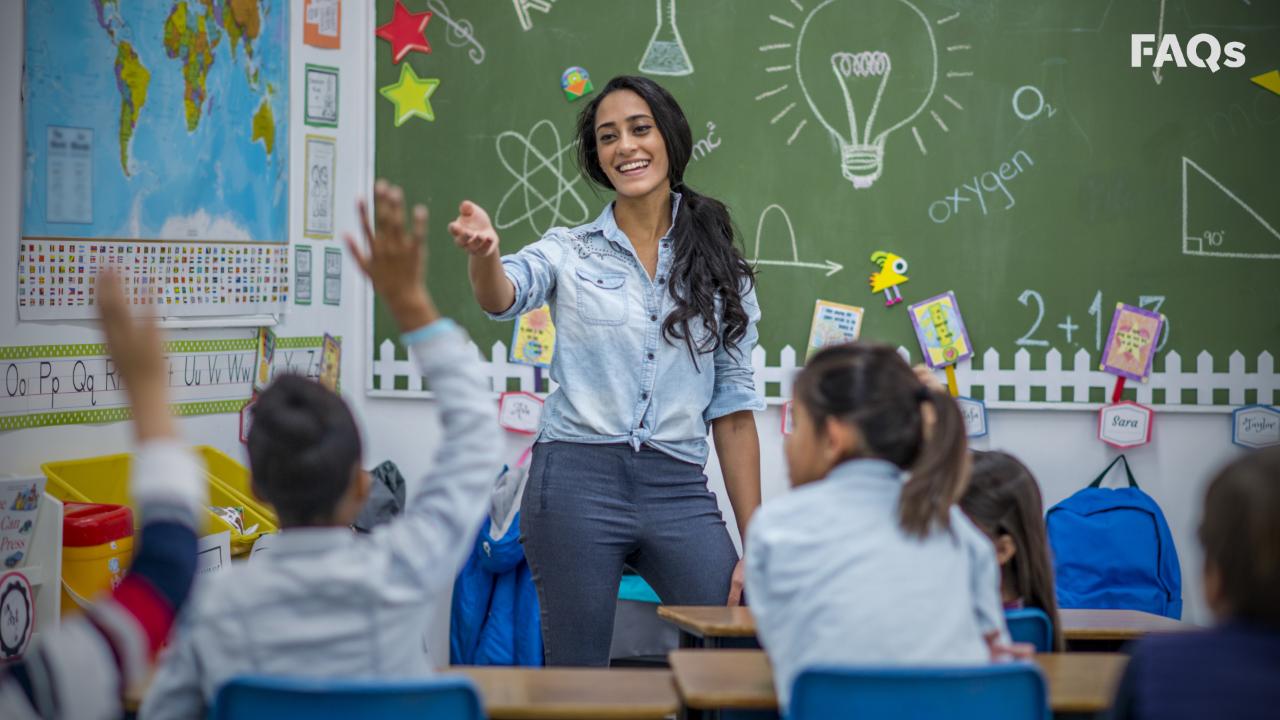 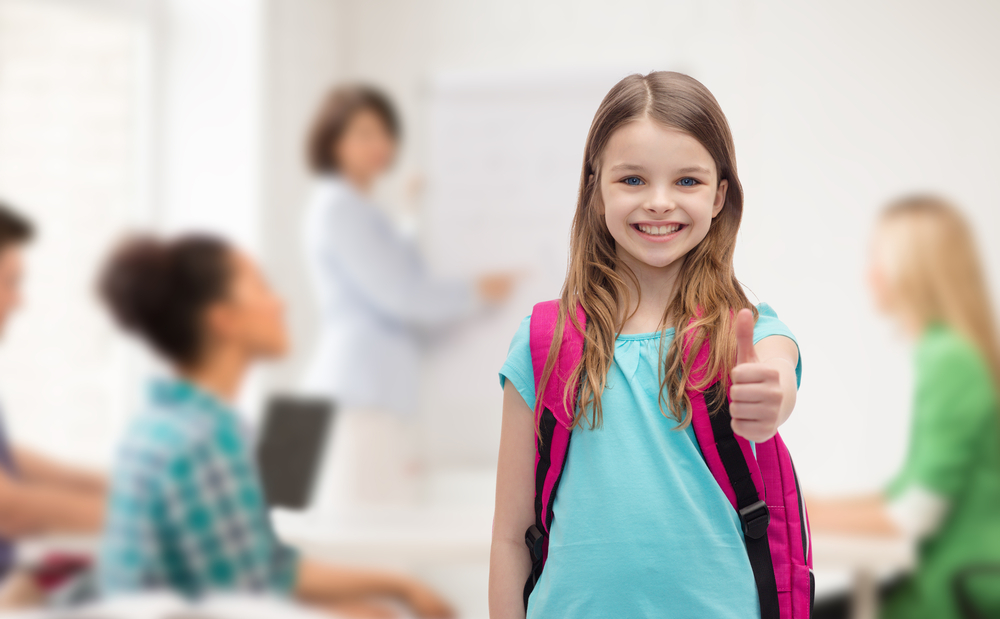 선생님
학생
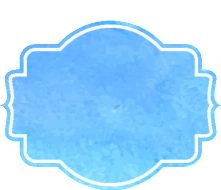 03
나의 가치를 아는 것이 조화의 바탕
https://www.youtube.com/watch?v=UUY2CpfGH24
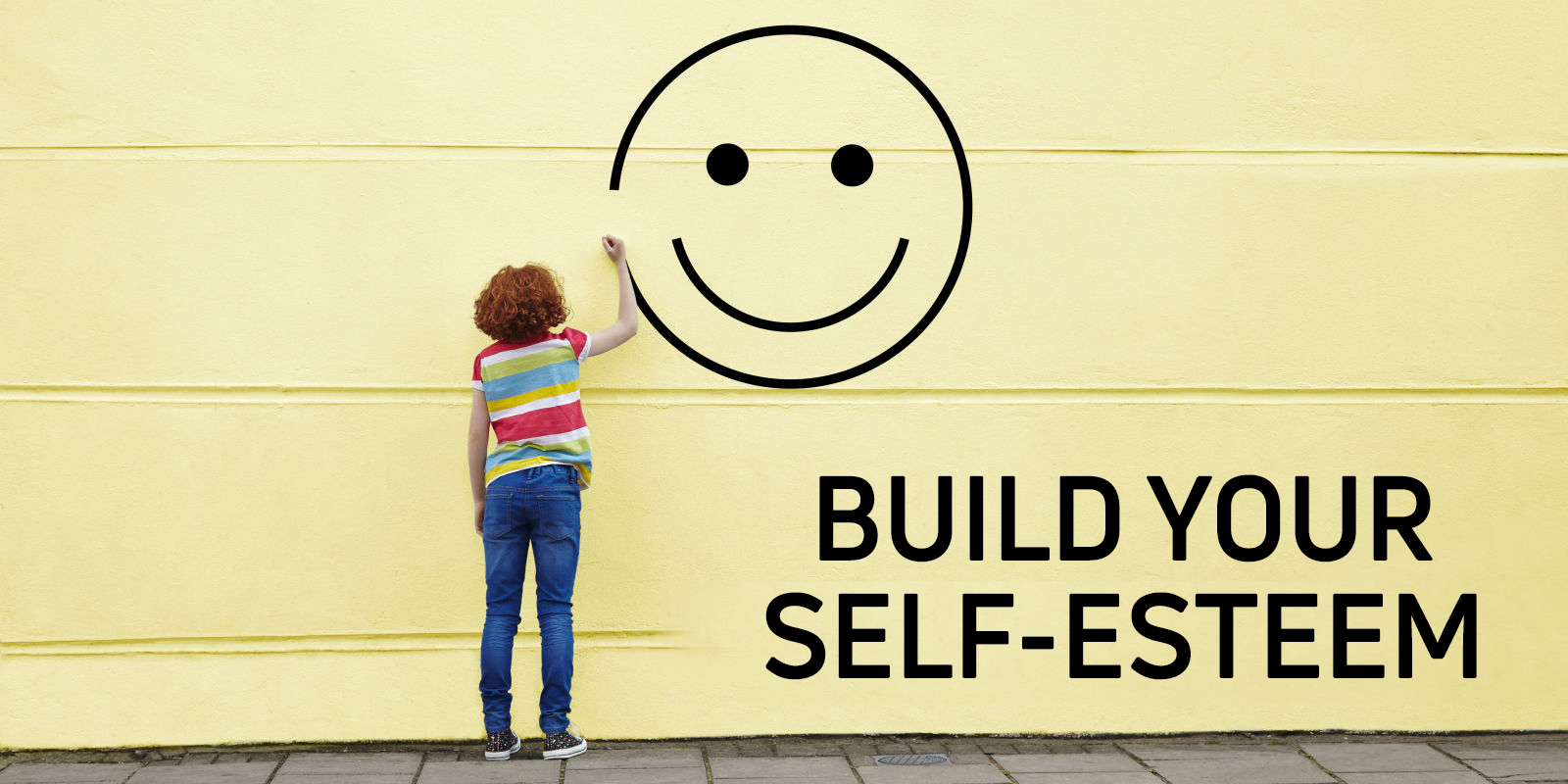 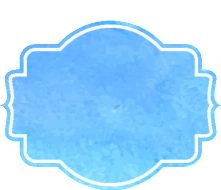 04
내가 태어날 확률과 나의 가치
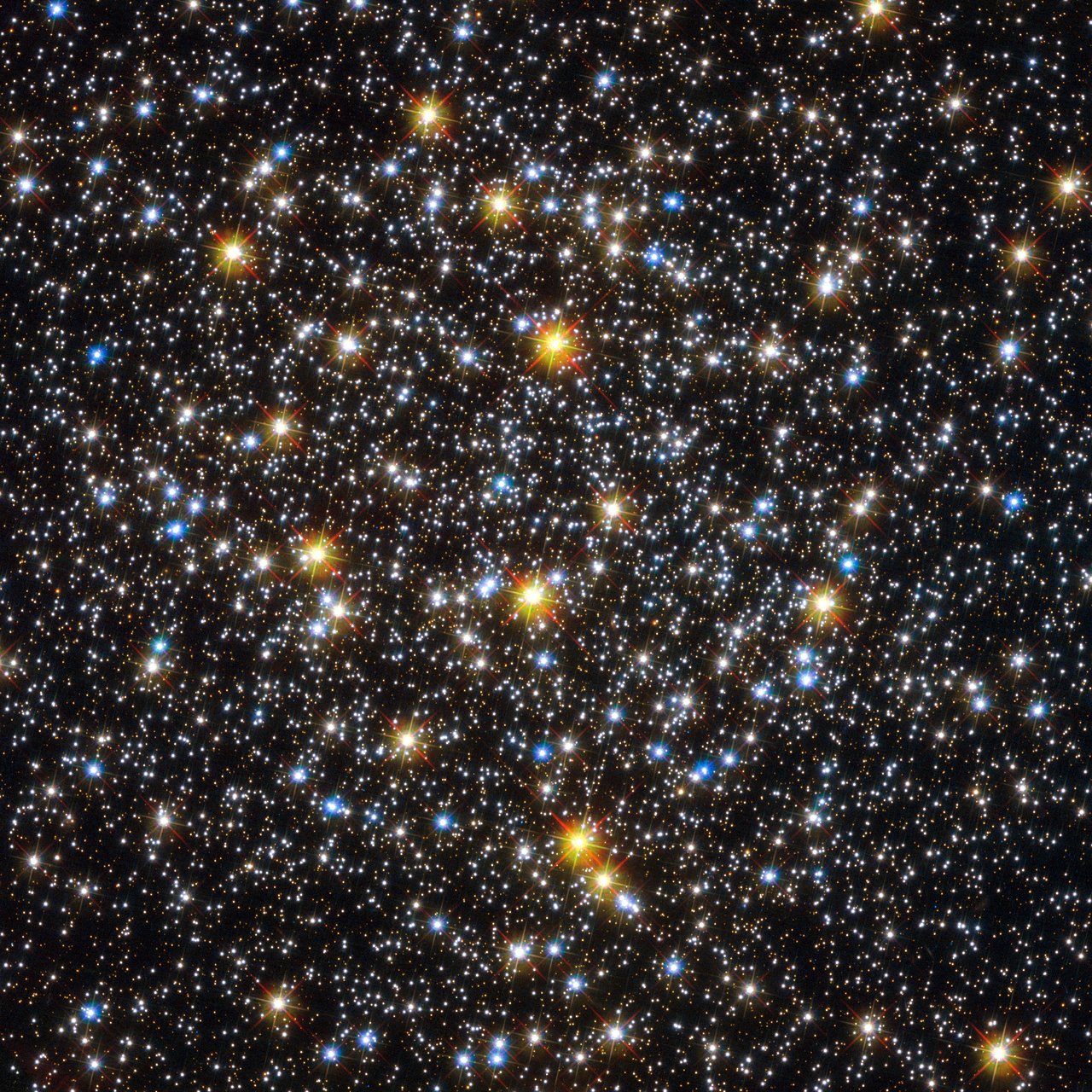 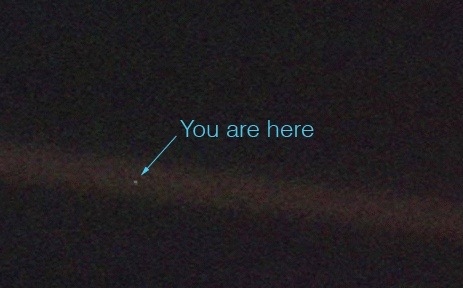 보이저호에서 찍은 지구 사진 
(창백한 푸른 점)
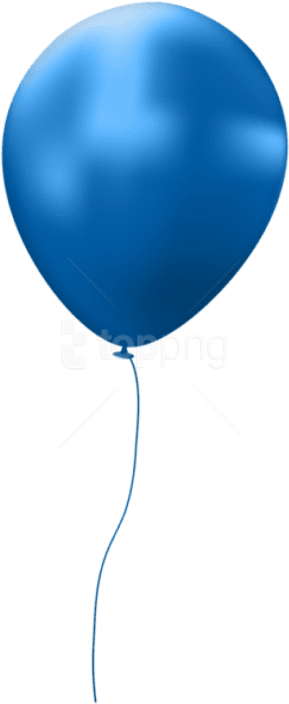 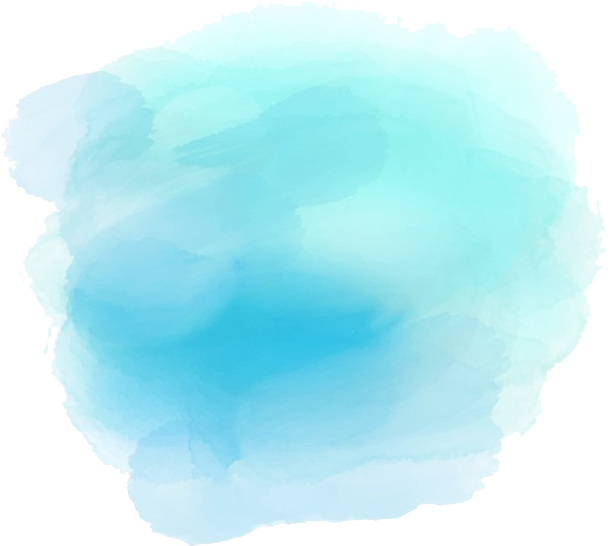 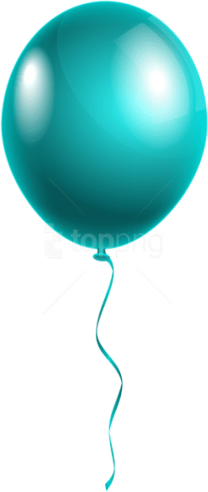 탐구하기 2 나의 영향력
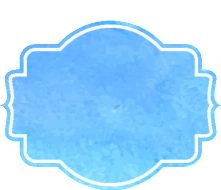 01
서로 도우며 먼 거리를 이동하는 철새들
https://www.youtube.com/watch?v=5QAjfH05IUE
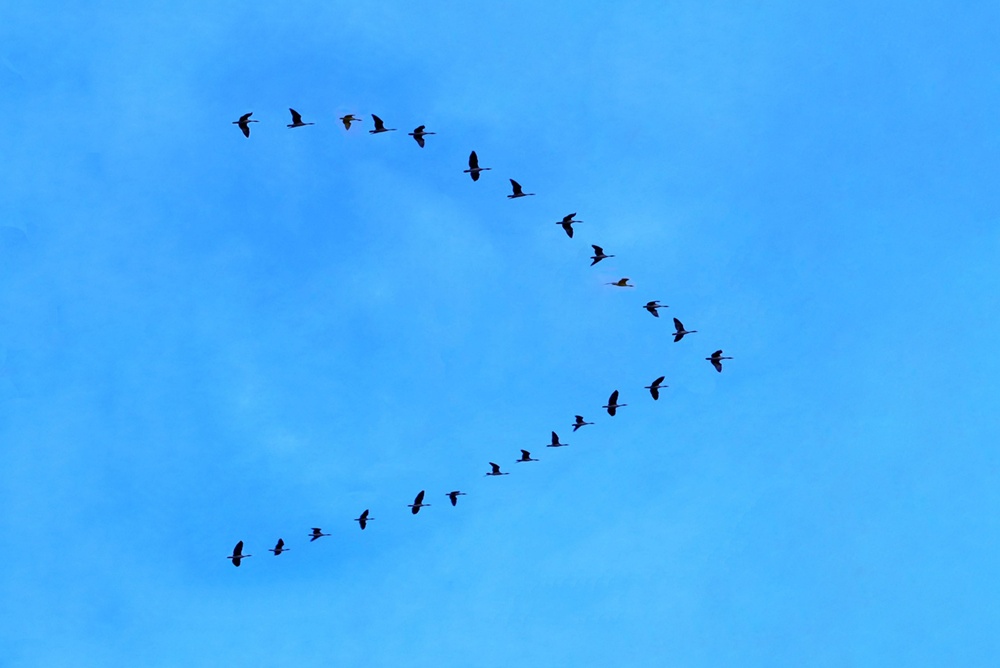 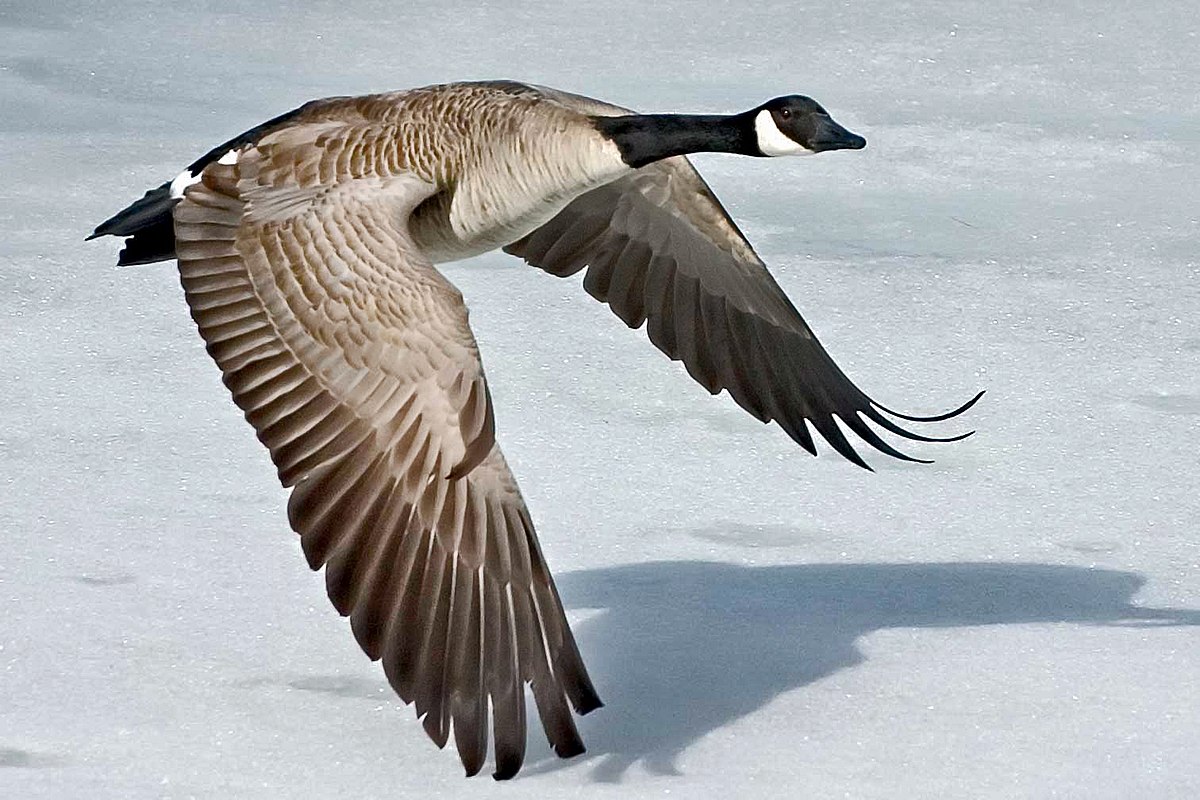 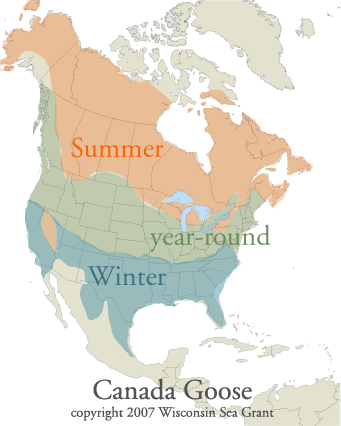 빨리 가려면 혼자 가고, 멀리 가려면 함께 가라.
- 아프리카 속담 -
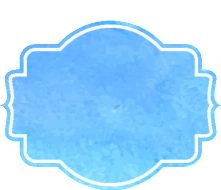 02
서로의 가치와 영향력을 드러내는 ‘샐러드 볼 이론’
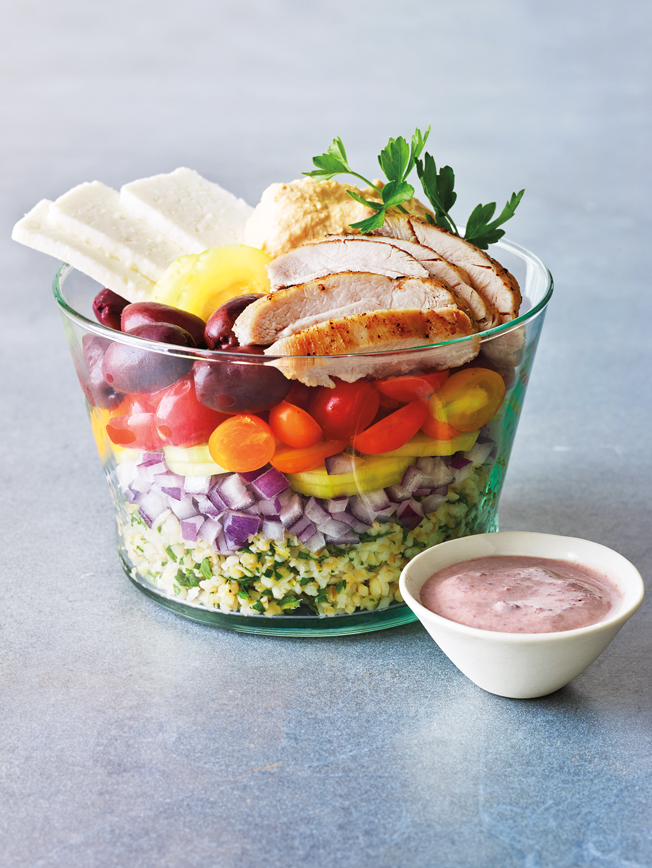 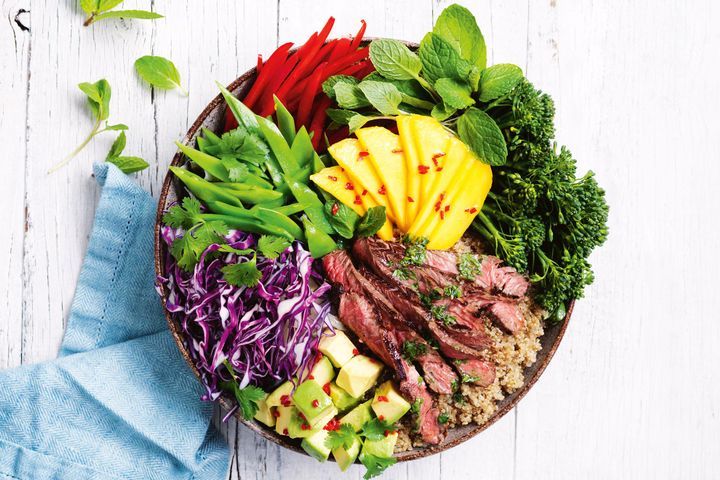 각자의 고유성을 가지고 서로 연결되어 하나로 
융화될 때 새롭고 창조적인 문화를 만들 수 있다.
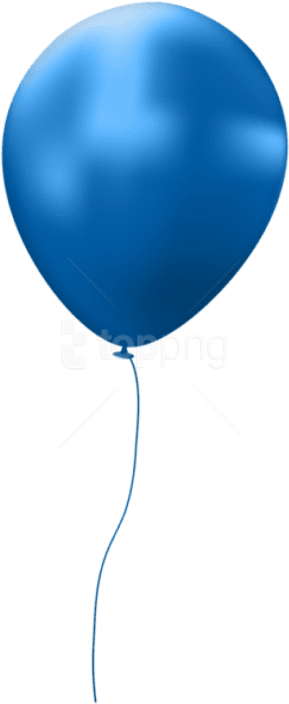 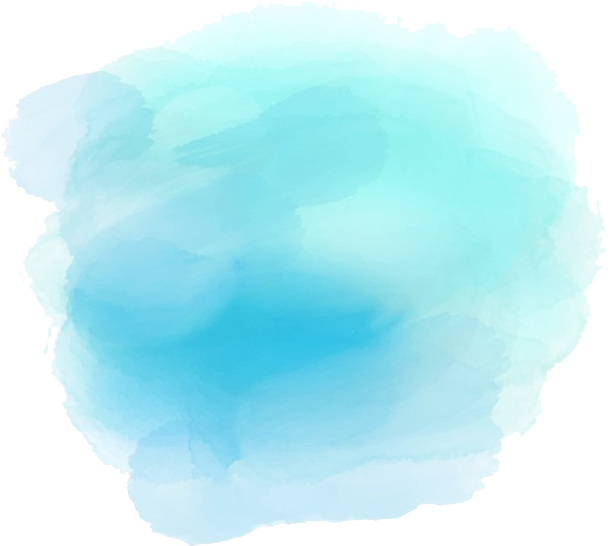 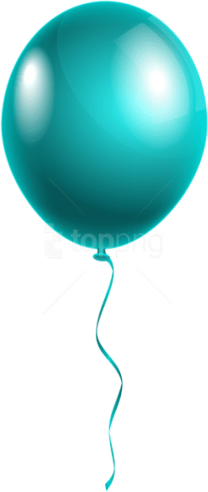 탐구하기 3 
나의 역할과 의무
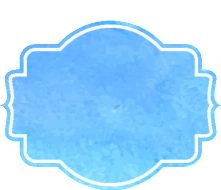 01
멕시코만(灣) 원유 유출 사고와 기름 먹는 박테리아
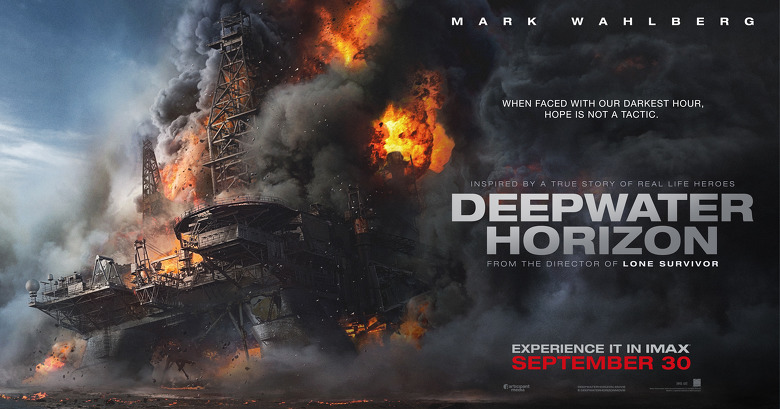 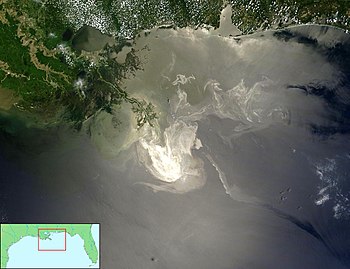 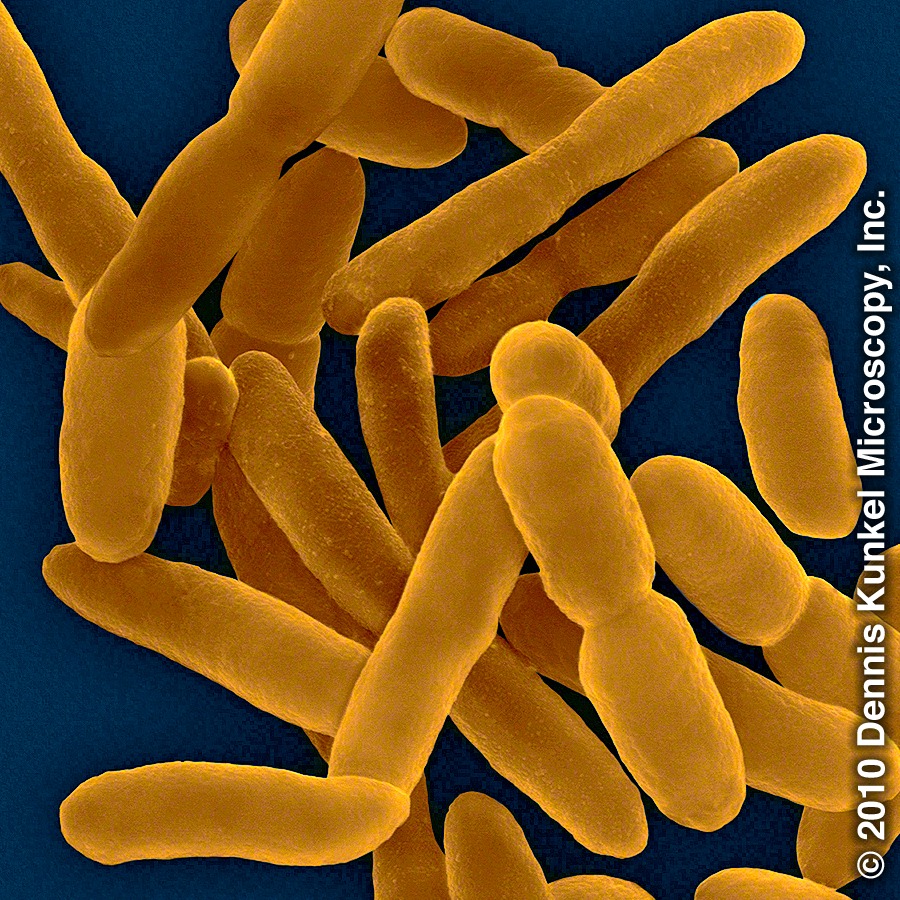 영화 <딥워터 호라이즌>
멕시코만에 퍼진 기름 띠
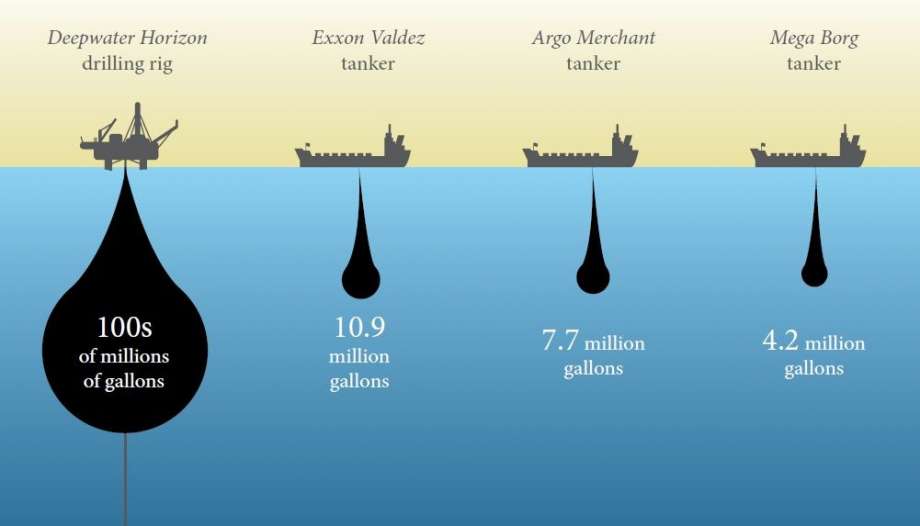 기름 먹는 박테리아
역대 최대 기름 유출양
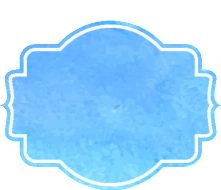 02
각각의 기능에 충실한 인체의 구조
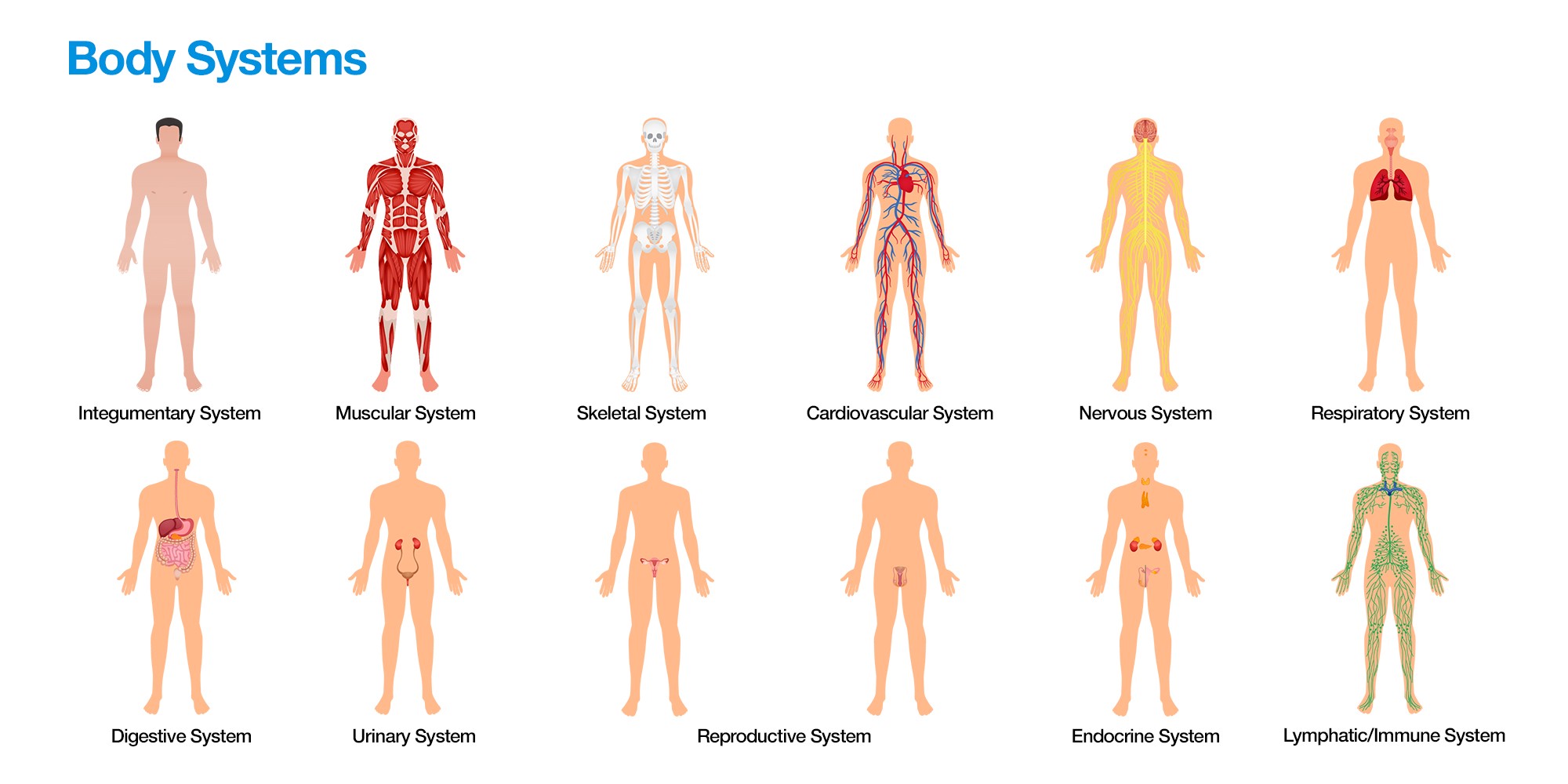 https://www.youtube.com/watch?v=niT4JYnuZ2k
Wood-Wide-Web
뿌리에 붙어 있는 균들
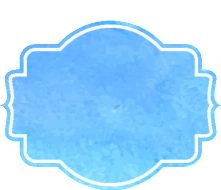 03
시너지 효과와 링겔만 효과 비교
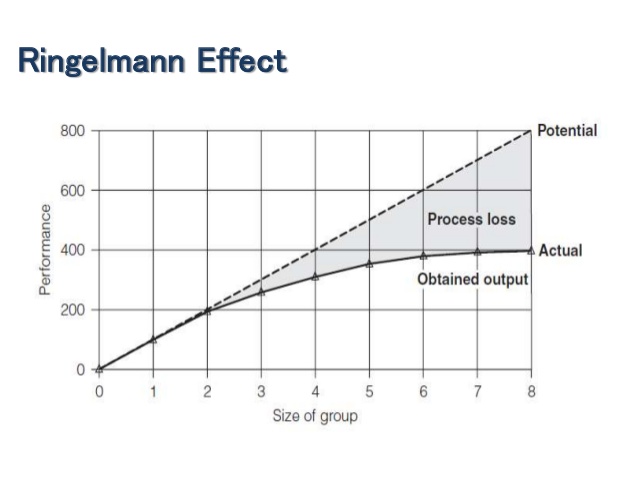 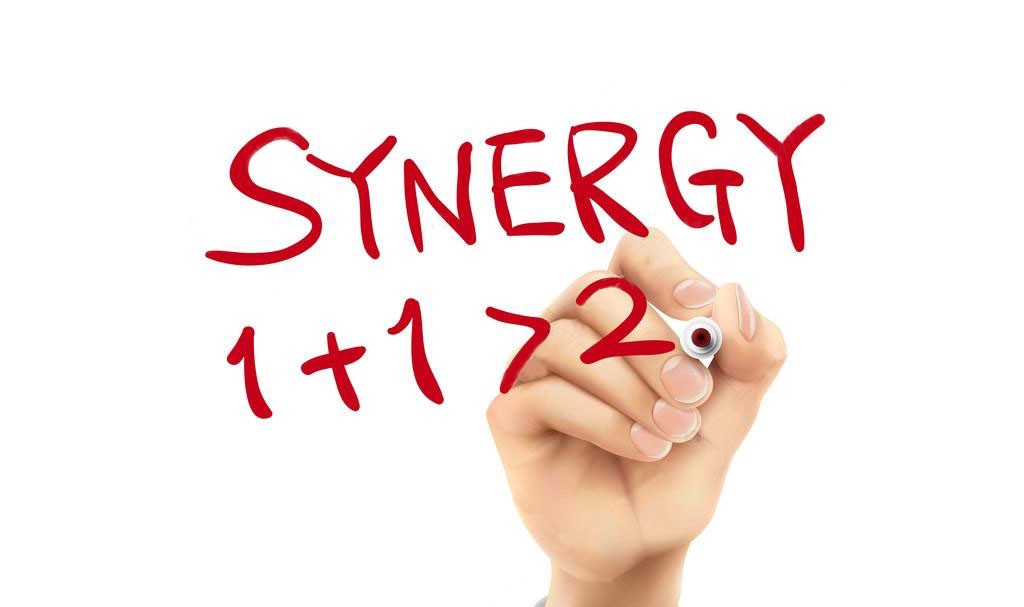 vs
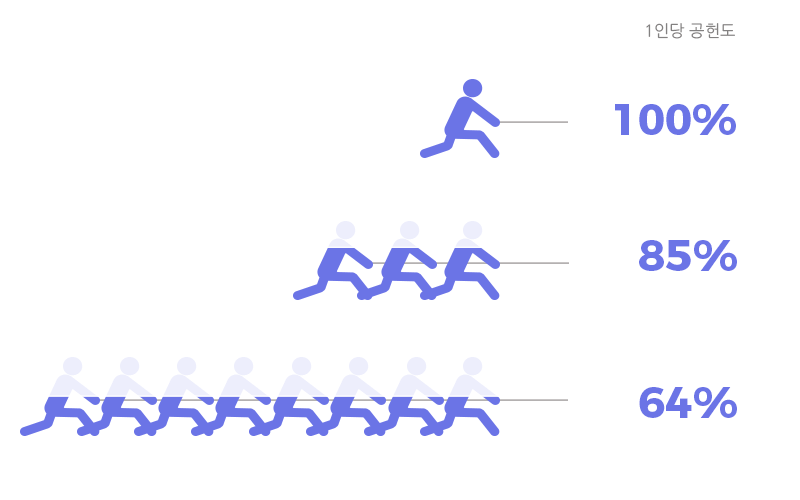 https://www.youtube.com/watch?v=lSZL9mN9ytM
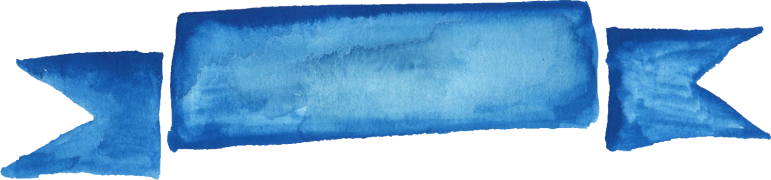 결론
나의 가치 (만물은 각각의 가치를 가지고 있다)

나의 영향력 (만물은 각각의 영향력을 알고 서로의 필요를 채워주고 있다)
 
나의 역할과 의무 (만물은 각각의 기능을 충실히 수행하고 있다)
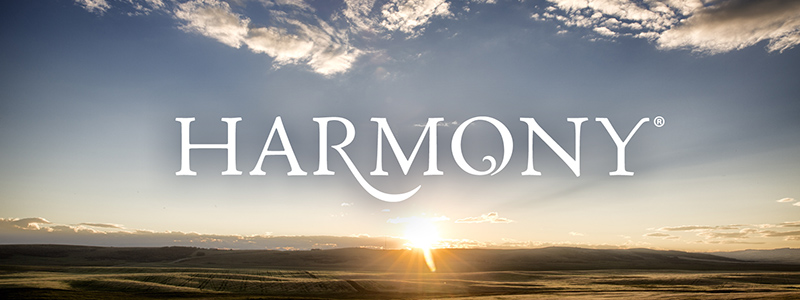 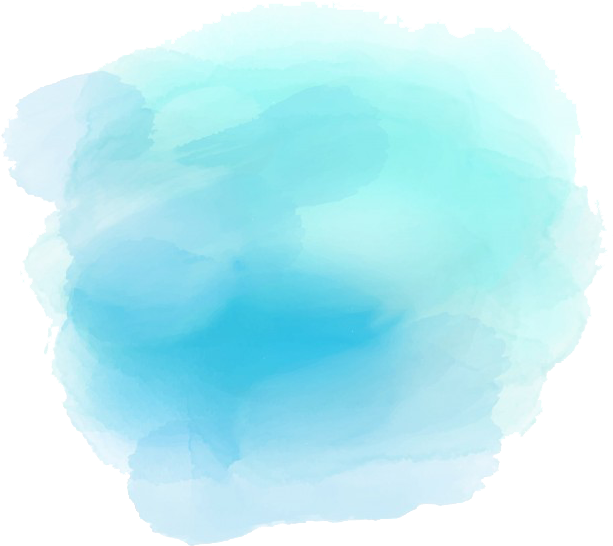 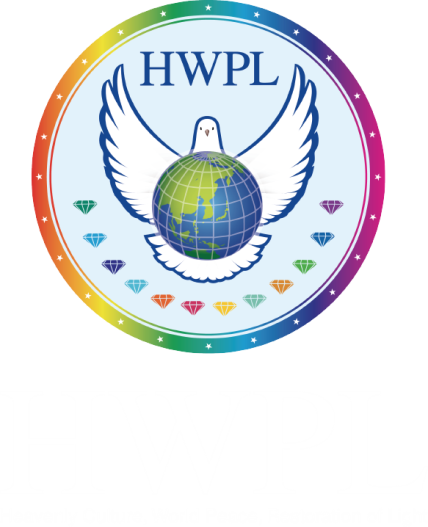